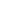 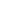 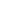 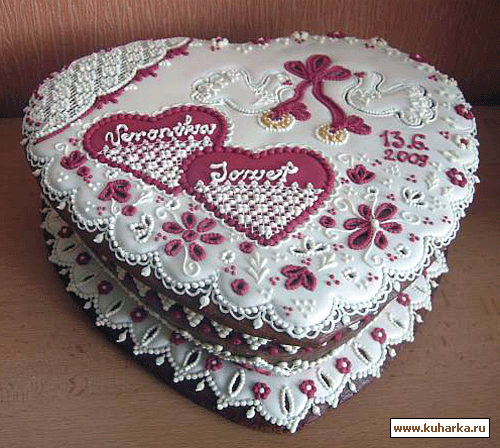 ПРЯНИЧНЫЕ ПОСИДЕЛКИ
Прянички медовые - гостинцы добрые: они и глаз развеселят , и рот потешат!
Кто придумал тот секрет, точно неизвестно. Может, бабка, может, дед замесили тесто. Из муки и патоки выпекали пряники. Из муки и патоки выпекали пряники.Пряники русские, сладкие, мятные,К чаю ароматному угощенье знатное.Пряники русские, сладкие, мятные. К чаю ароматному угощенье знатное!
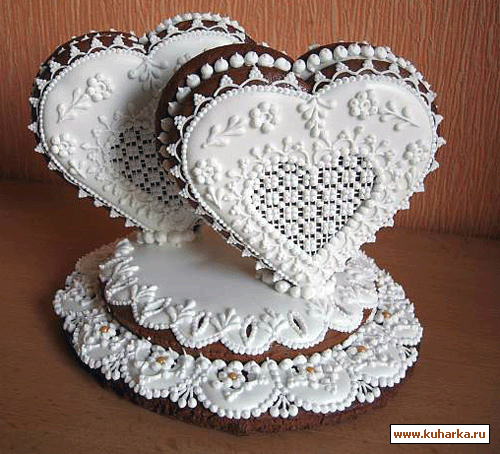 Если холод бушевал, странников усталыхВ дождь и стружу согревал чай из самовара.Ну, а к чаю странникам подавали пряники.Ну, а к чаю странникам подавали пряники.
       Пряники русские, сладкие, мятные,
       К чаю ароматному угощенье знатное.
       Пряники русские, сладкие, мятные,
       К чаю ароматному угощенье знатное!
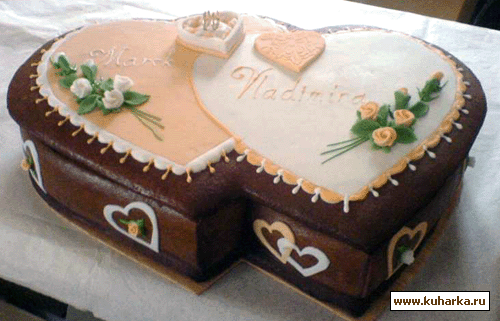 Всех друзей мы в гости ждём, от души встречаем, Пирогами и блином с чаем угощаем. Из муки и патоки выпекали  пряники. Из муки и патоки выпекали  пряники!
 Пряники русские , сладкие , мятные.
 К чаю ароматному угощенье знатное!
 Пряники русские , сладкие , мятные.
 К чаю ароматному угощенье знатное!
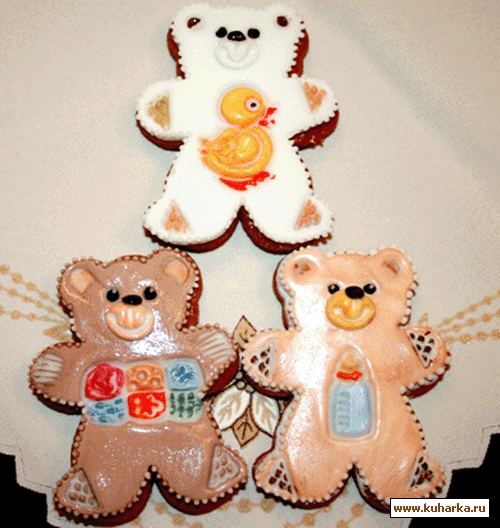 ПО  СПОСОБУ ИЗГОТОВЛЕНИЯ РАЗЛИЧАЮТ  3  ВИДА  ПРЯНИКОВ
Л е п н ы е 
П е ч а т н ы е
В ы р е з н ы е  (с и л у э т н ы е)
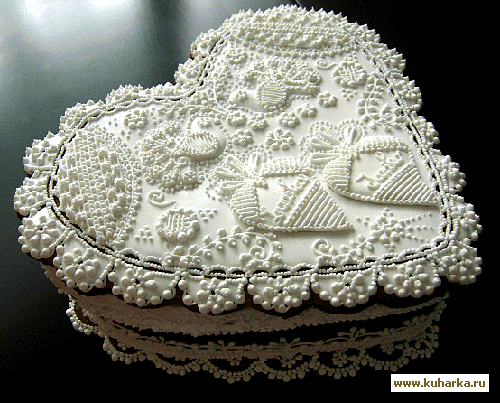 ЛЕПНЫЕ  ПРЯНИКИ – САМЫЕ ДРЕВНИЕ…
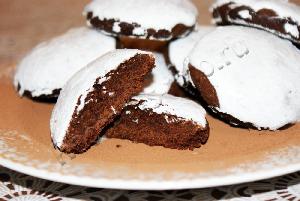 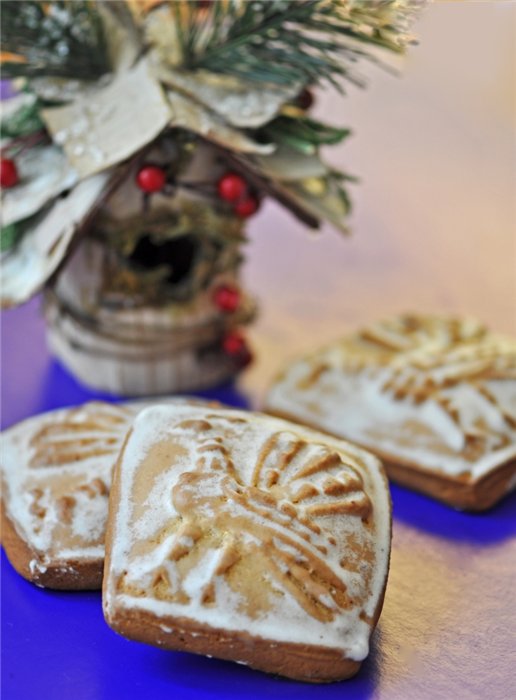 ПЕЧАТНЫЕ ПРЯНИКИ – 
САМЫЕ ПОПУЛЯРНЫЕ
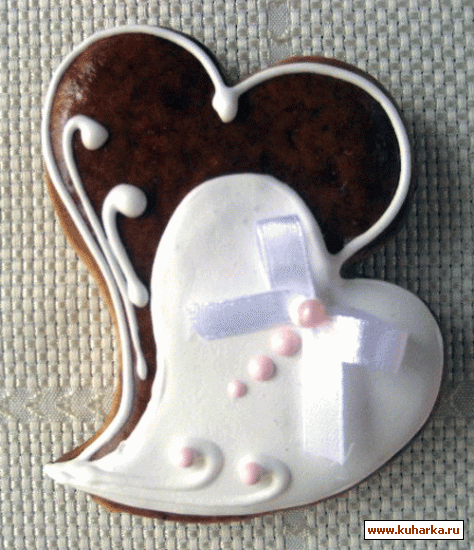 ПРЯНИКИ ВЫРЕЗНЫЕ ИЛИ СИЛУЭТНЫЕ –
САМЫЕ КРАСИВЫЕ
1.  Пряники покрывались сахарной ……….

 Б) глазурью;

2. Первые пряники на Руси назывались……

  Б) медовым хлебом

3. Мастеров, которые занимались пряничным производством, называли…

В)  пряничниками;

4. Лепные пряники под названием «КОЗУЛИ» выпекали и до сих 

 пор выпекают в городе …..

А)  Архангельск; 

5.   Силуэтные пряники вырезают из раскатанного теста с помощью….

Б)  металлической формы
Там, где кукарекал спозаранку
Звонкий леденцовый петушок,
Выглянул из леса на полянку
Самый небывалый теремок.
В пряничном домике, домике, домике
Пряничные гномики жили- поживали.
В пряничном домике, домике, домике
Пряничные гномики пряники жевали.


Гномики работать обожали,
Пряники сажали круглый год.
С вёдрами гуськом маршировали,
Мёдом поливали огород.
В пряничном домике, домике, домике
Пряничные гномики жили- поживали.
В пряничном домике, домике, домике
Пряничные гномики пряники жевали.
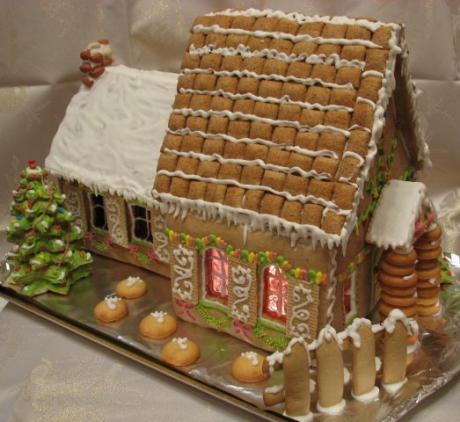 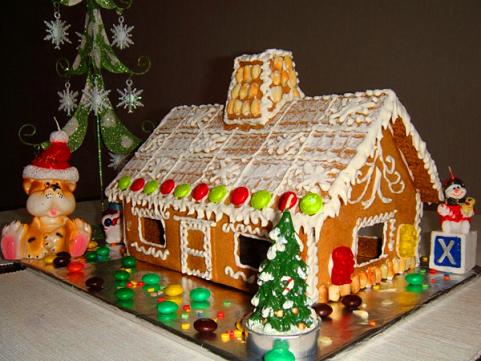 В гости шли по пряничной тропинке
Пряничный павлин и даже слон,
Песенки кружились на пластинке,
И плясал вприсядку граммофон.
В пряничном домике, домике, домике
Пряничные гномики жили- поживали.
В пряничном домике, домике, домике
Пряничные гномики пряники жевали.
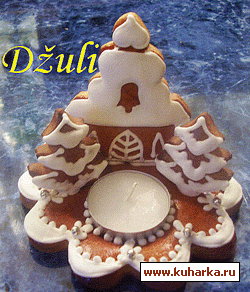 Маленькой ёлочке
Холодно зимой,
Из лесу ёлочку
Взяли мы домой.

Беленький заинька
Ёлочку просил:
"Мятного пряничка
Зайке принеси!"

Сколько на ёлочке
Шариков цветных,
Розовых пряников,
Шишек золотых! 

Встанем под ёлочкой
В дружный хоровод.
Весело, весело
Встретим Новый год!
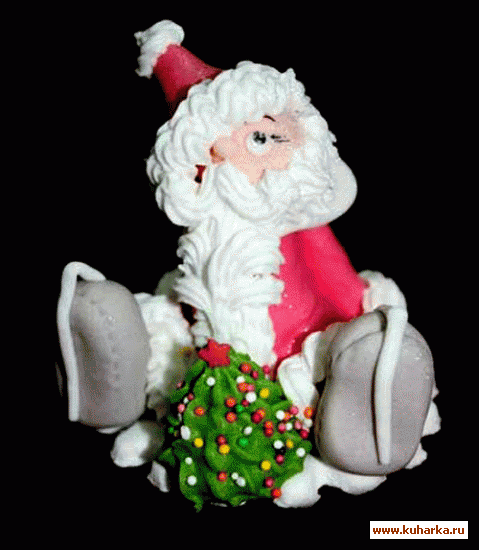